The Downtown Experience-Landscaped Riverwalks and Nodes
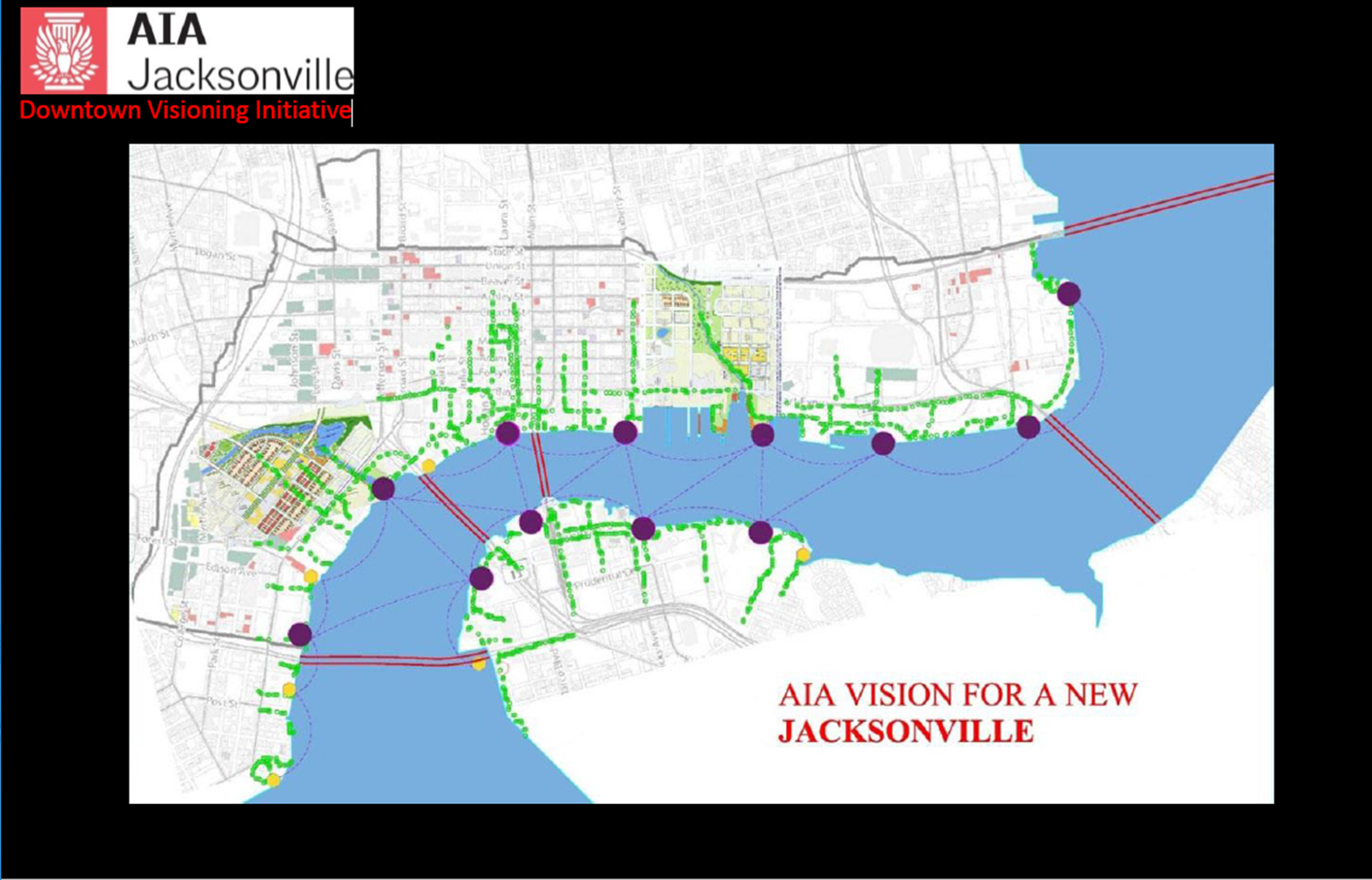 Immerse yourself in beauty, inspiration, music, food and history along a vibrant Downtown waterfront
Today our Riverwalk is functional but cold and sterile
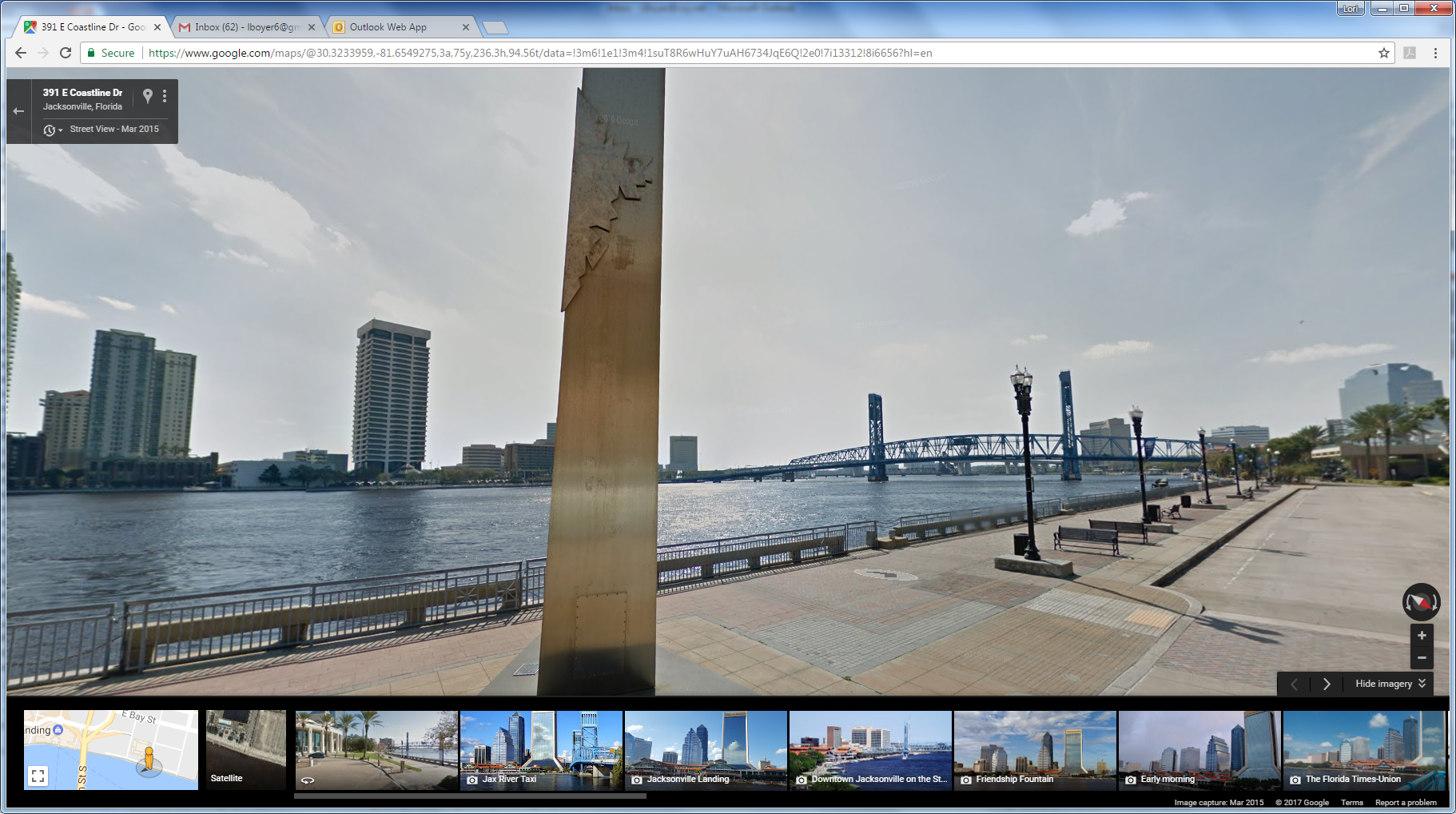 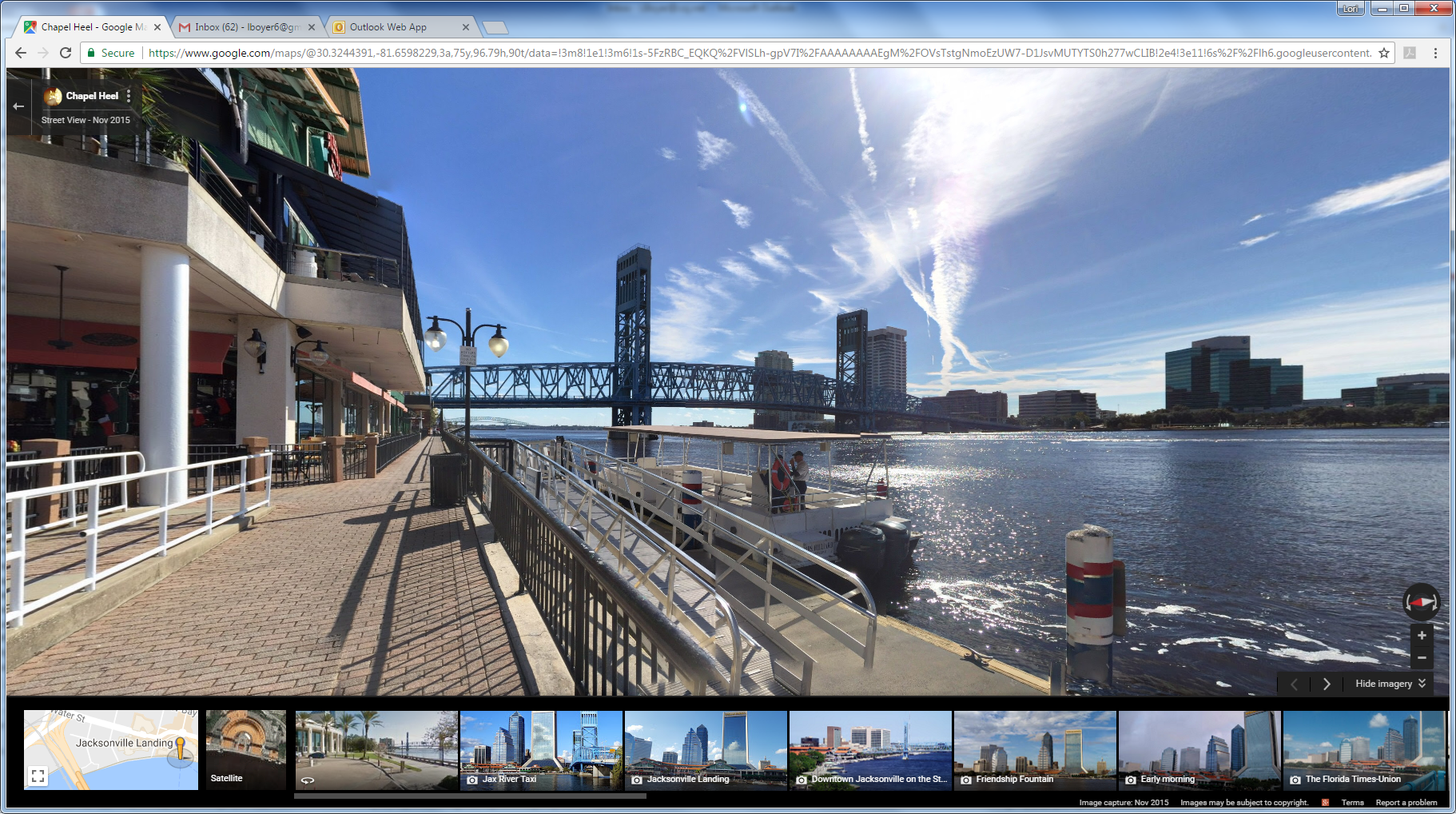 How do we transform this into an engaging, inspiring, experience that becomes a must see for Jacksonville?
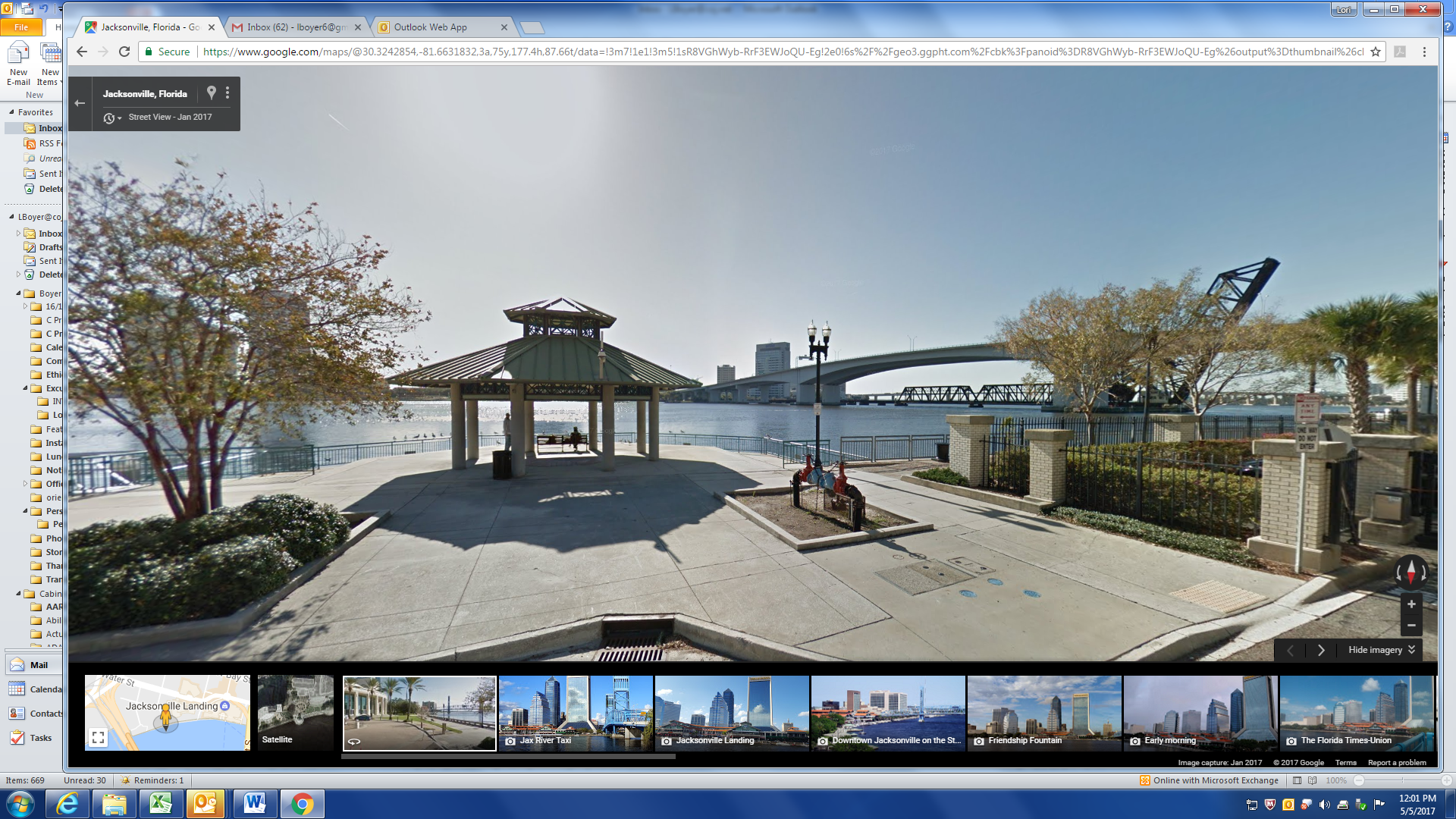 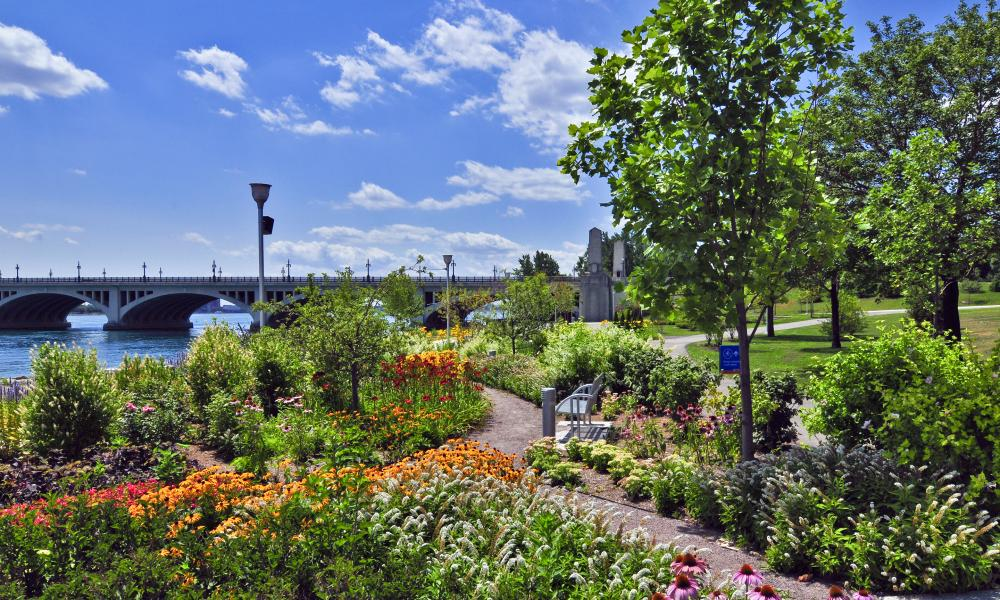 Landscape is one element
Themed Pocket Gardens will create distinctive and beautiful places
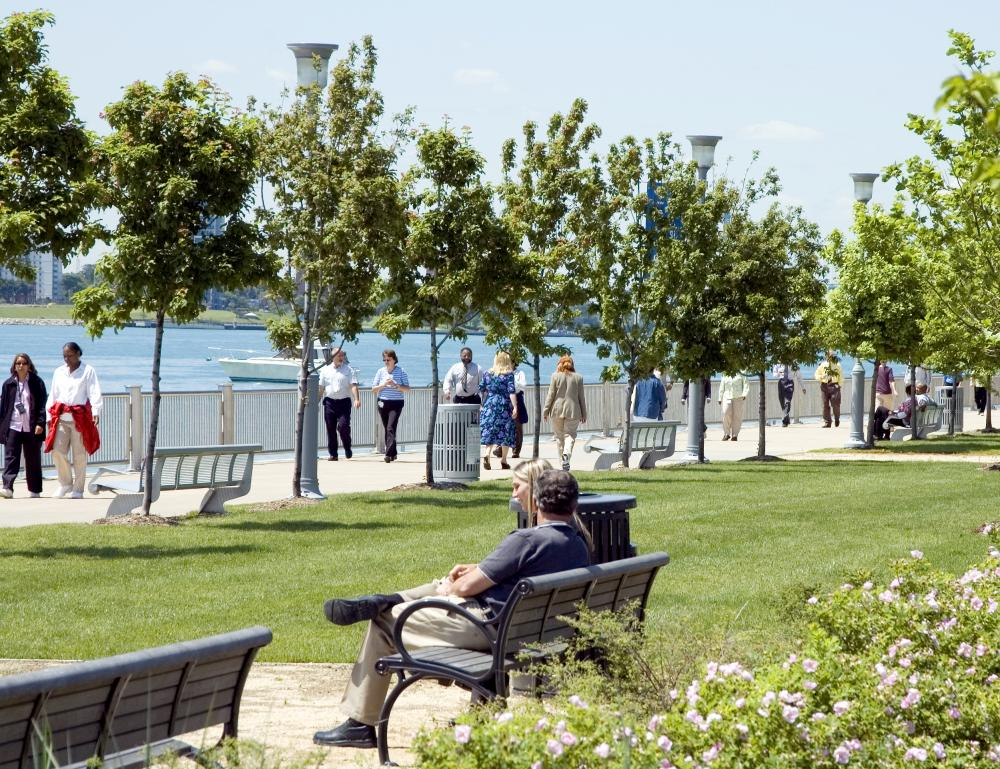 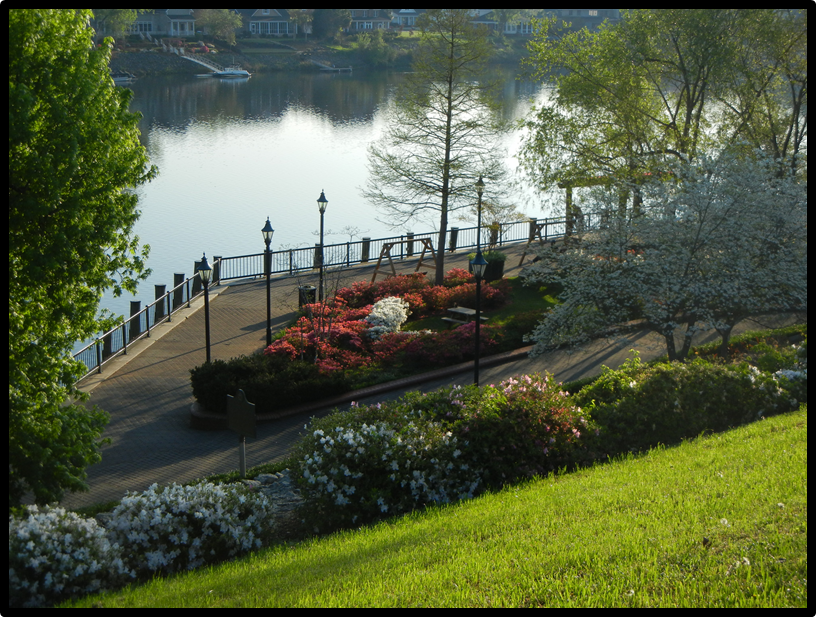 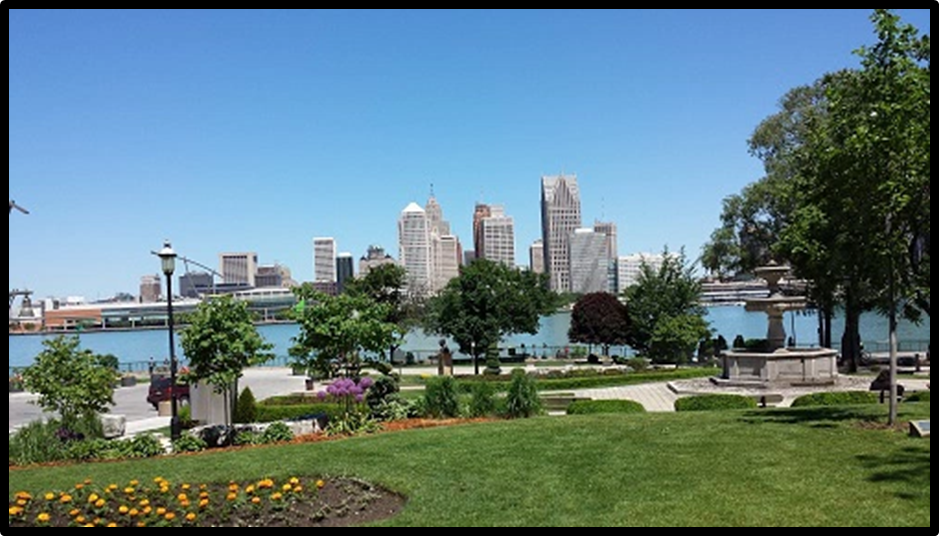 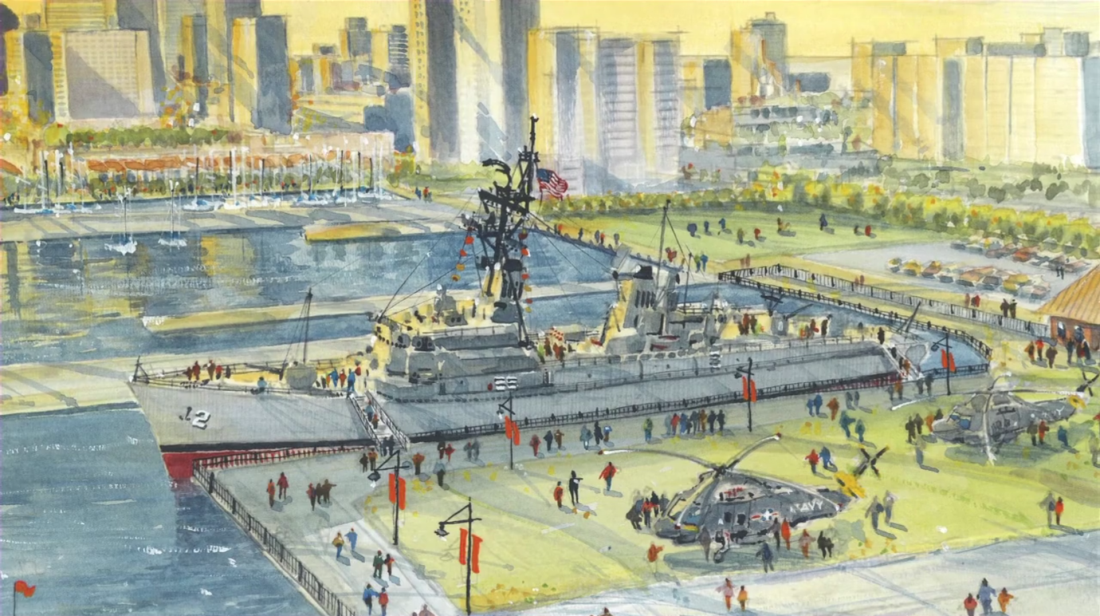 Iconic features
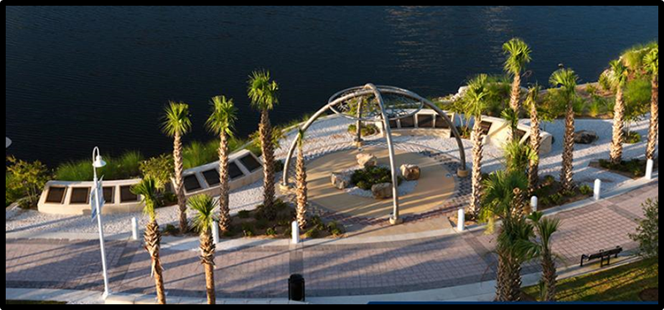 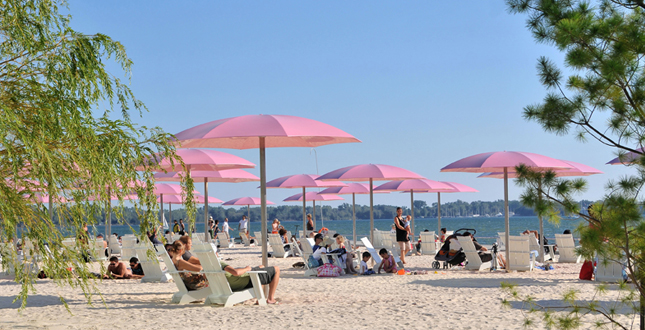 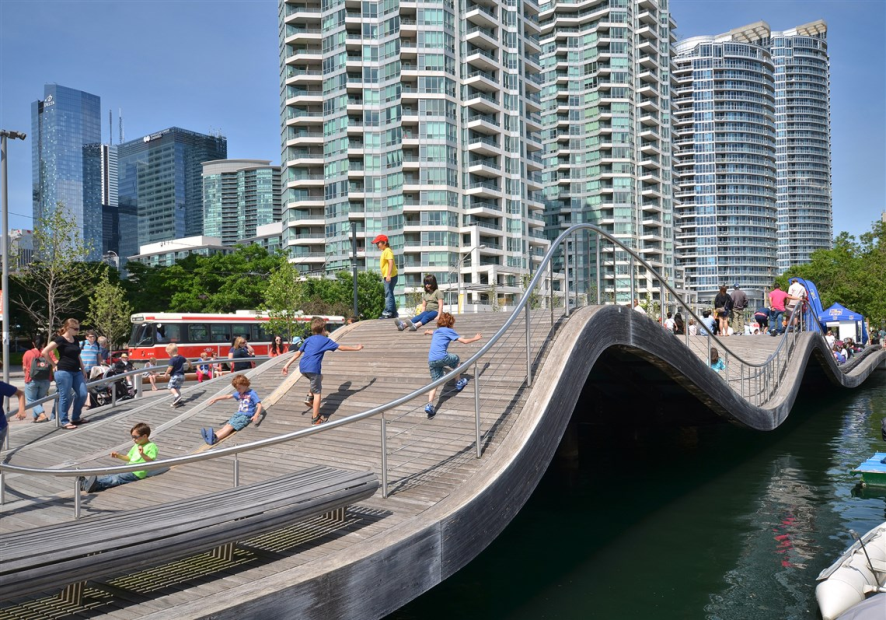 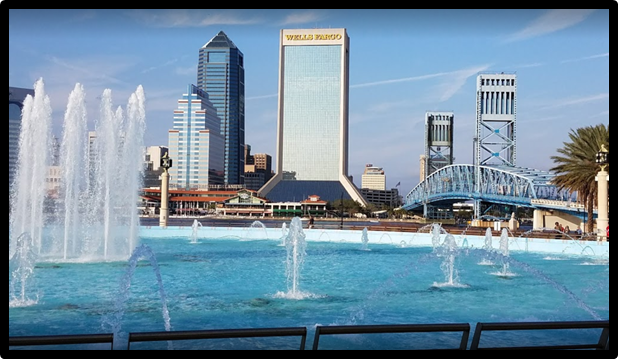 Jacksonville stories brought to life
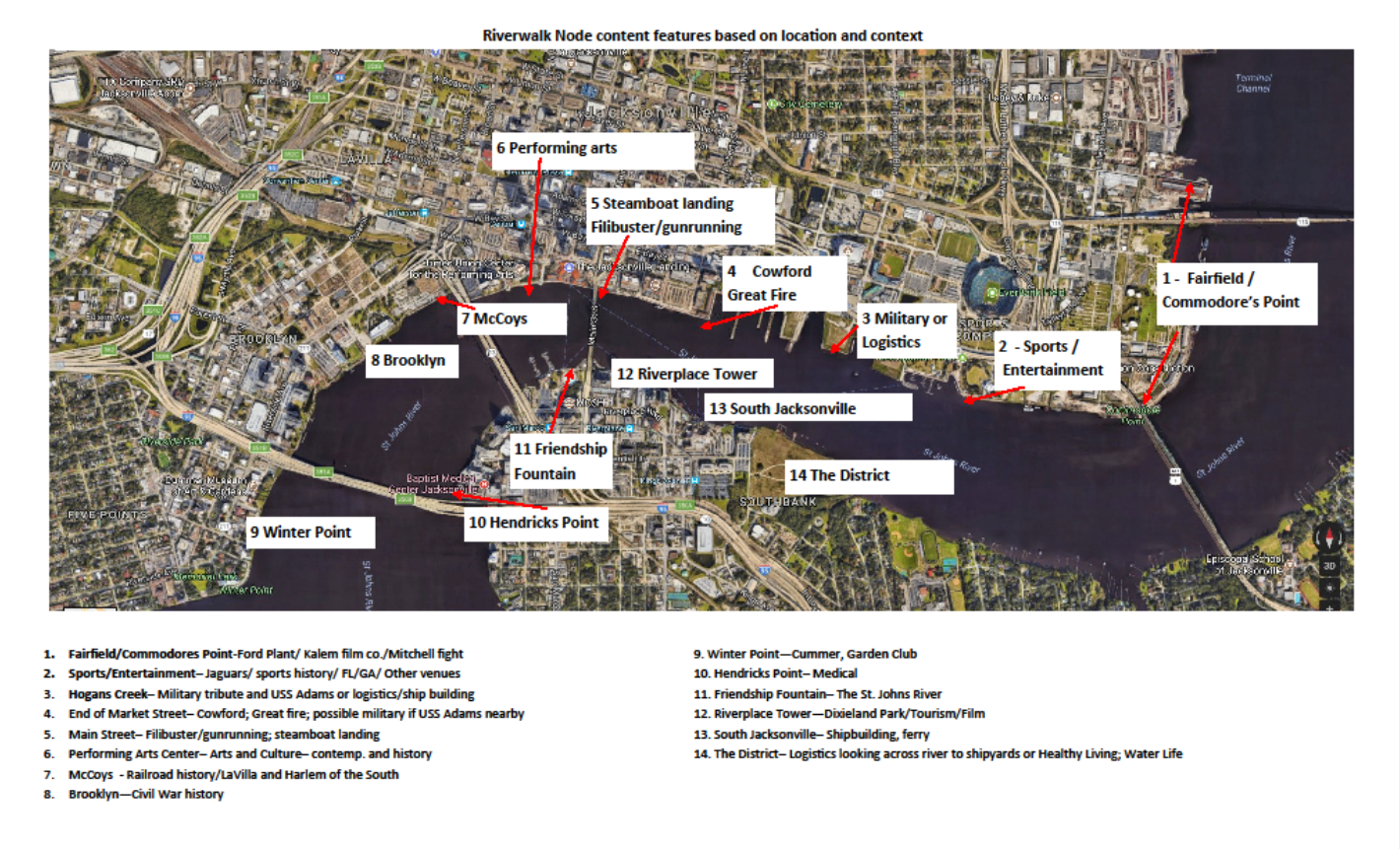 Friendship Fountain and its relationship with MOSH- 
Incorporating and interpreting the stories of the St. Johns River
The Fountain is the iconic feature
Surround with garden space/hardscape that interprets the river, provides viewing space, engages visitors to park 
Food and play options
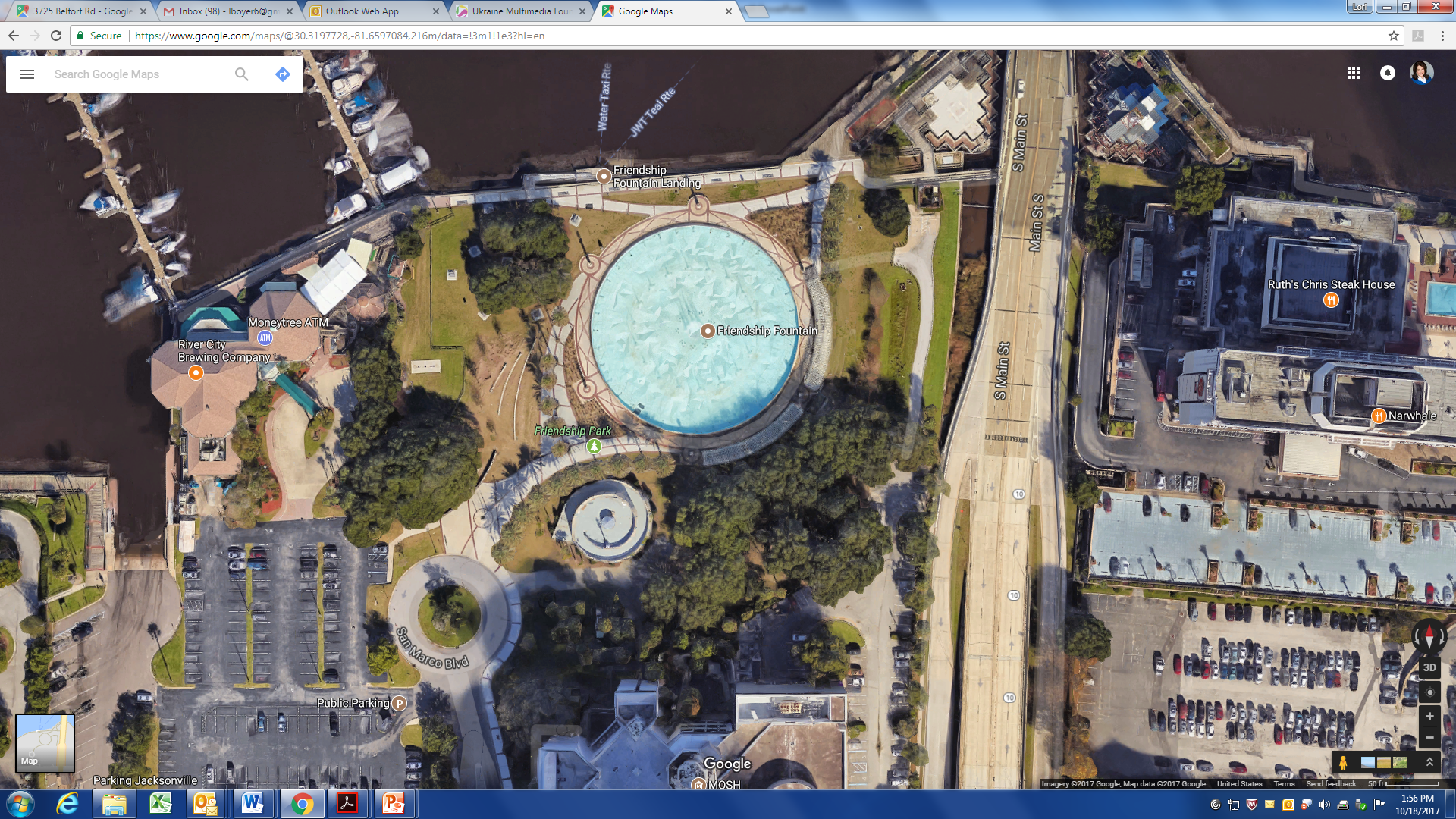 Create a wow factor: Focus on a multimedia light/water/sound production using the fountain as the starting point
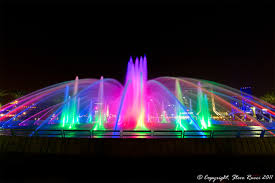 Times Union Performing Arts Center 
and space between Hogan and Pearl/Coastline
along the waterfront
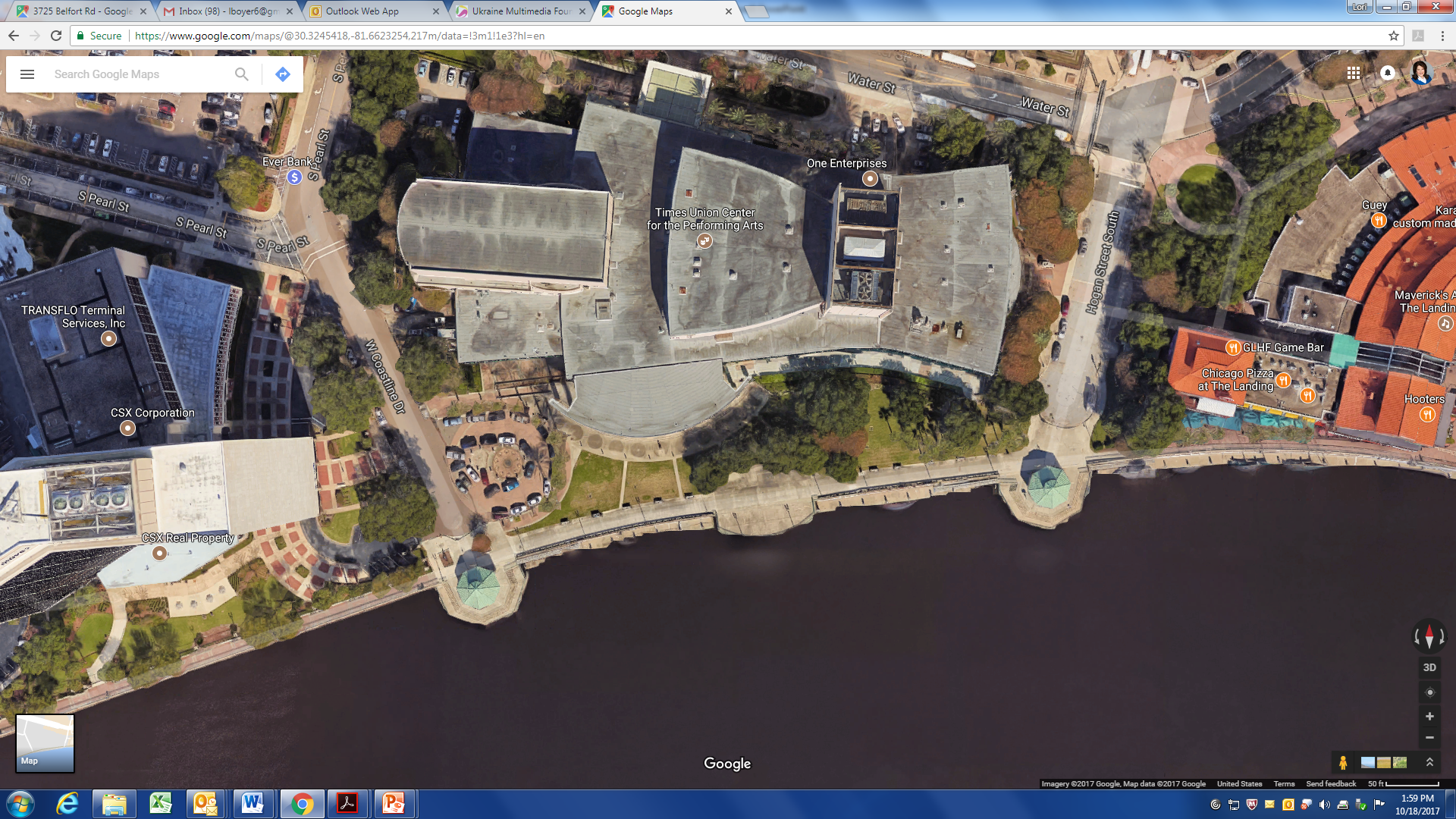 Focus on Performing Arts
Connect facility with outdoor space through dining, performances
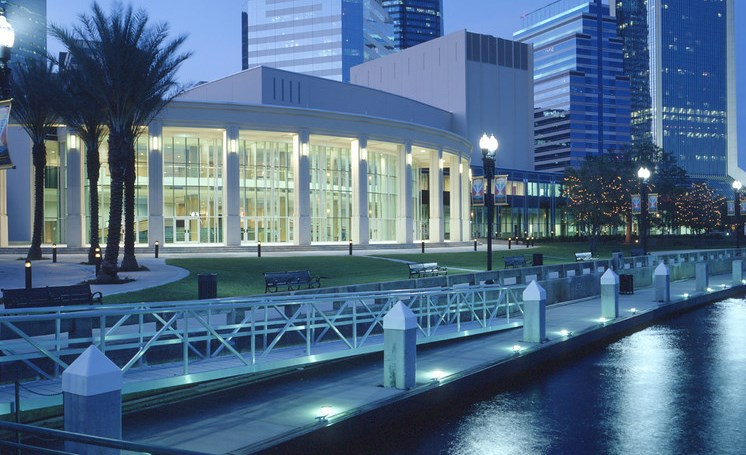 A garden space that interprets performing arts- think Toronto Music Garden
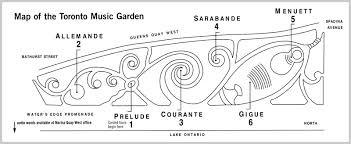 But includes interaction with the Center- dining, outdoor performance space,….

Includes an iconic feature

Incorporates light show element to interact with Fountain
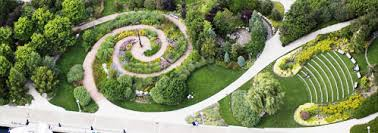 The Light feature at this node, that would interact with the fountain show could be an 
Echelman net sculpture floating above the building
A laser beam aerial show from the roof
LED light show on the façade
Or possibly a Laser show projected on a mist or screen on the roof
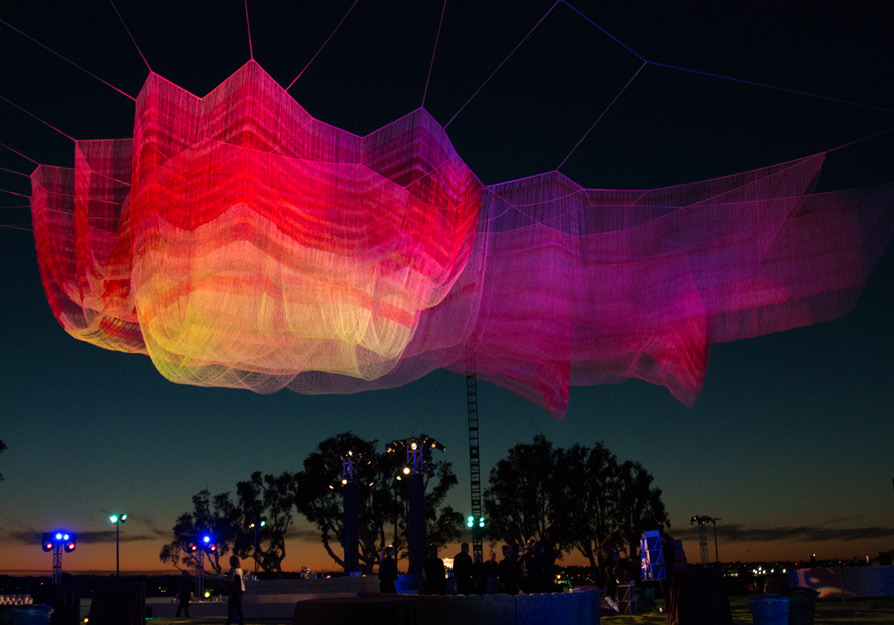 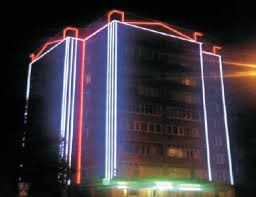 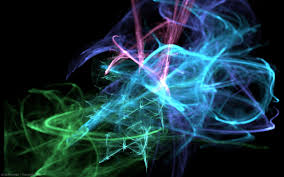 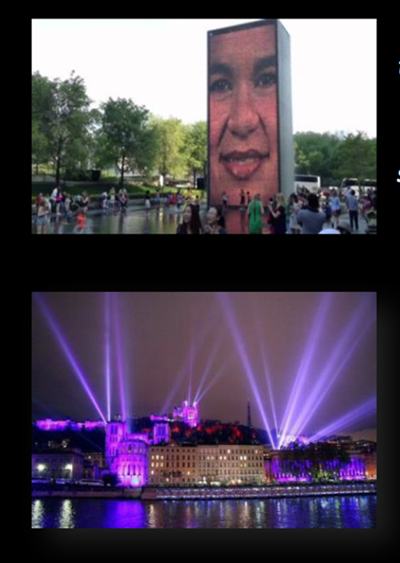 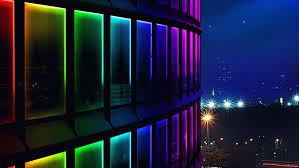 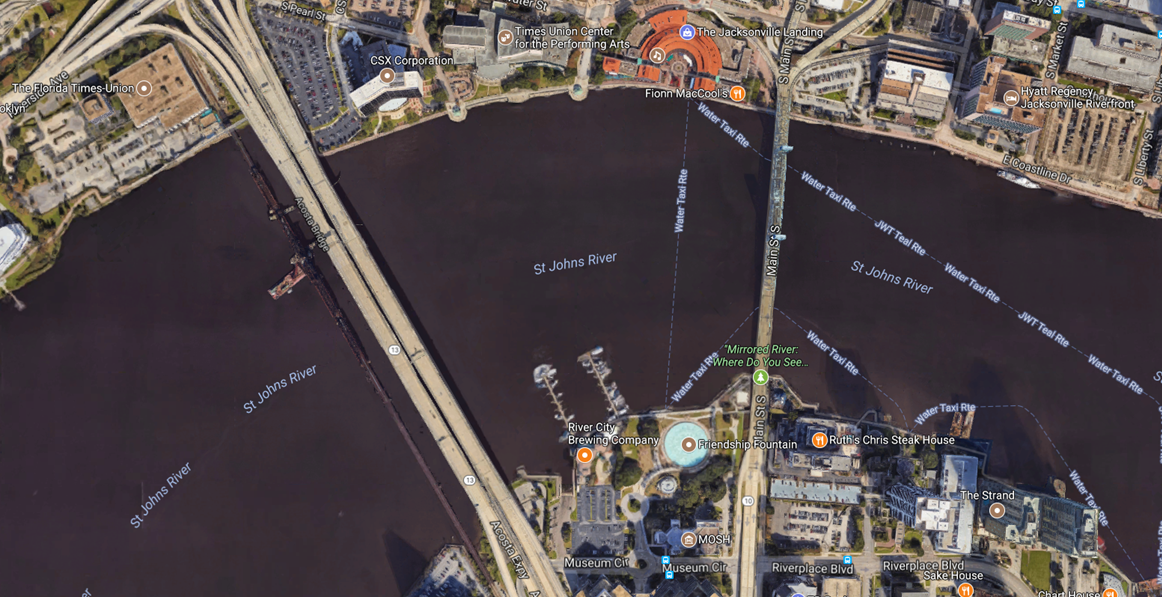 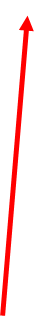 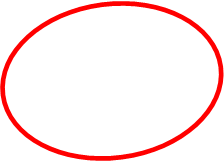 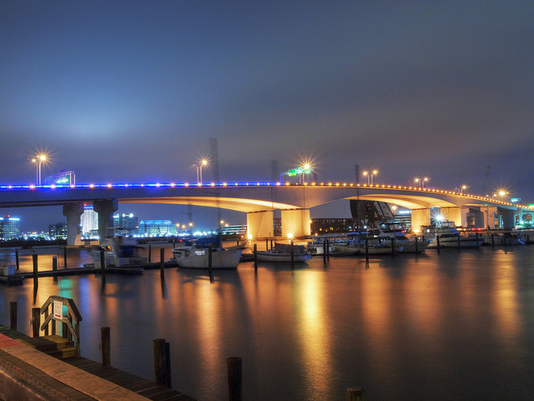 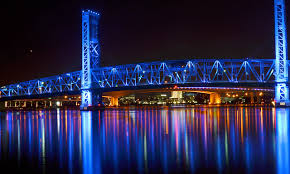 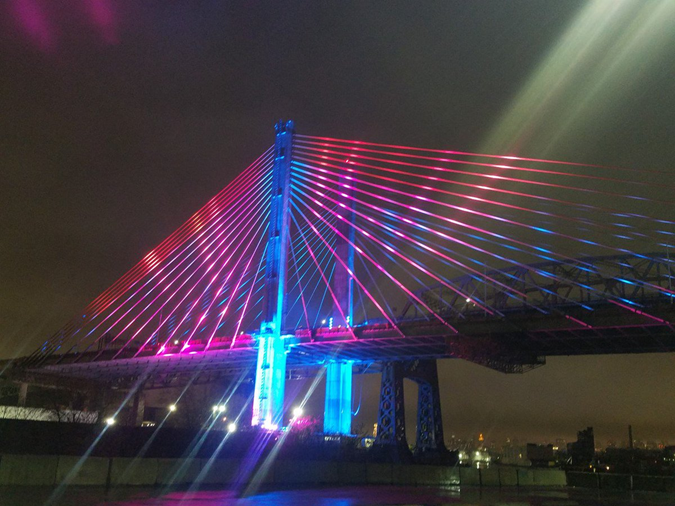